VocabULARY!
customer
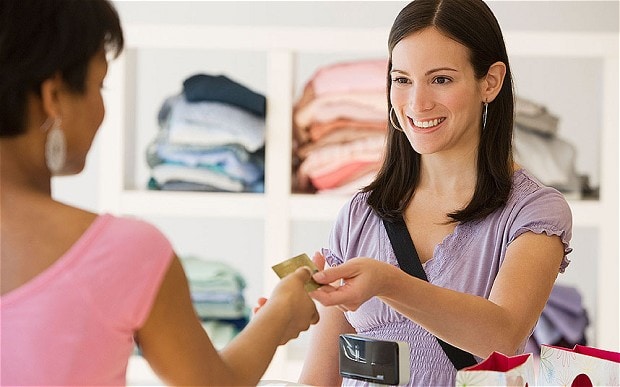 mail
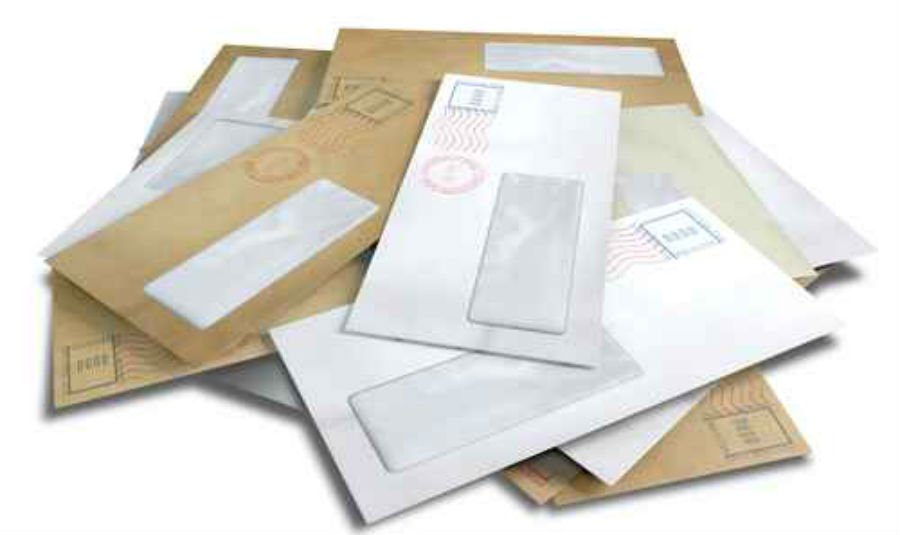 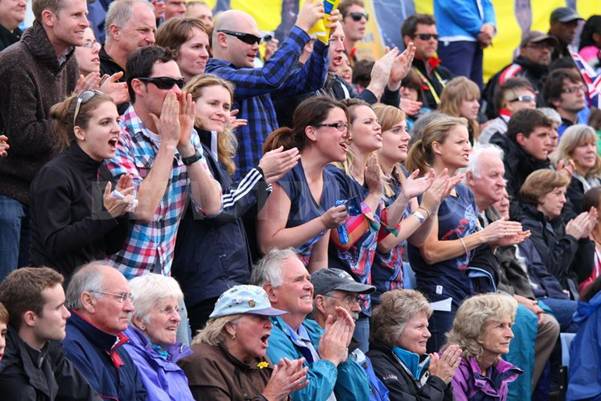 spectator(s)
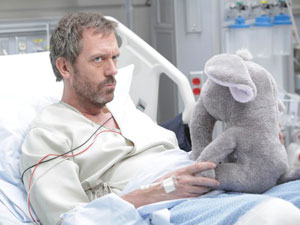 patient
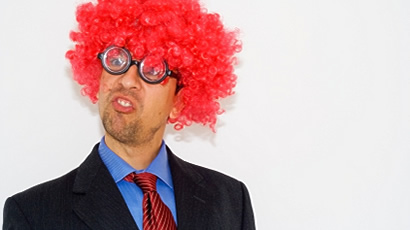 foolish
neat/tidy
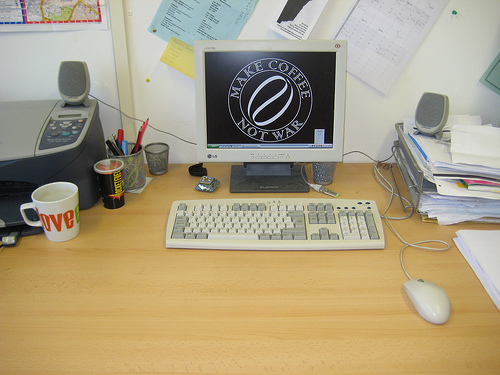 to type
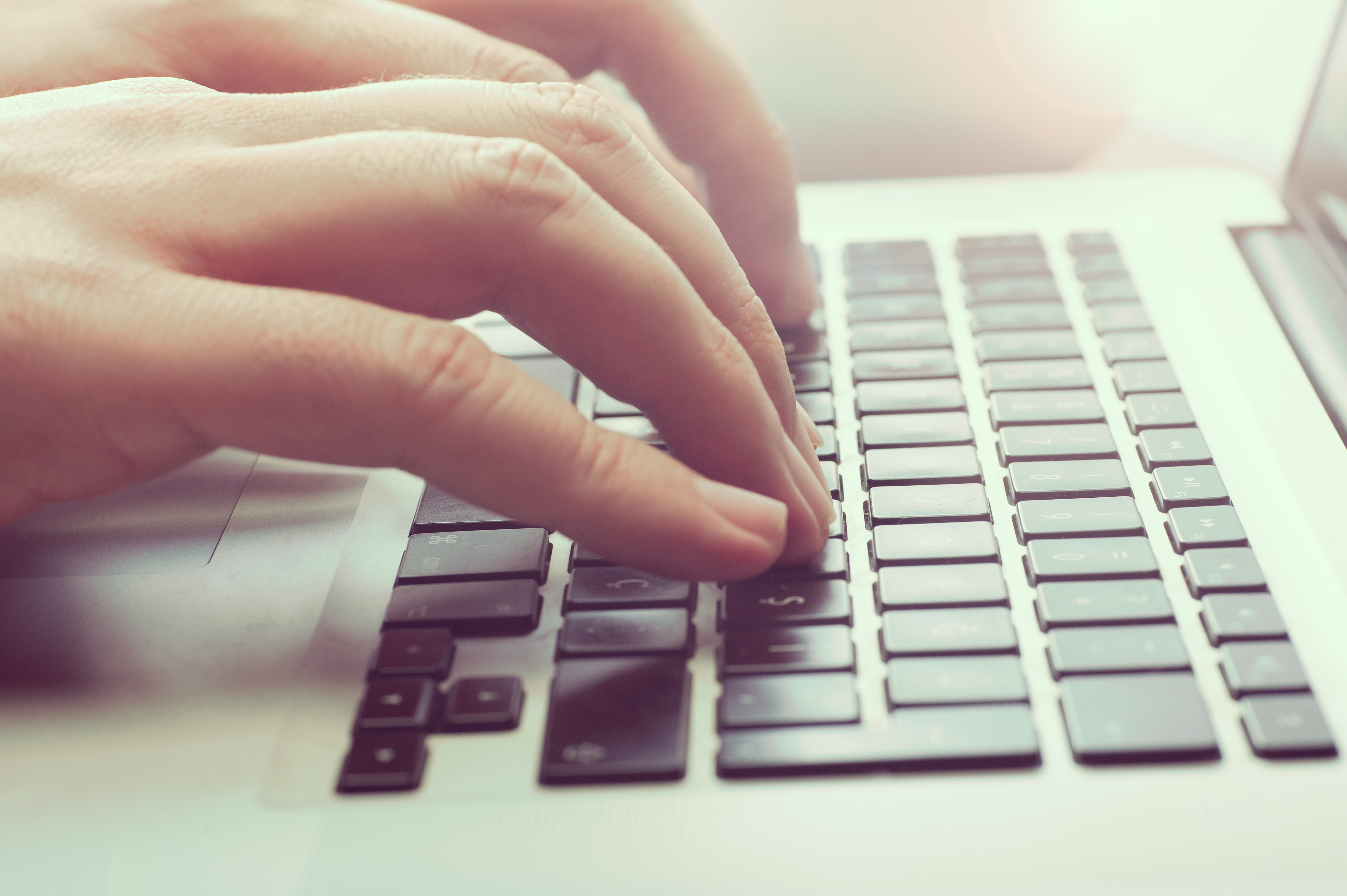 top?
or
bottom?
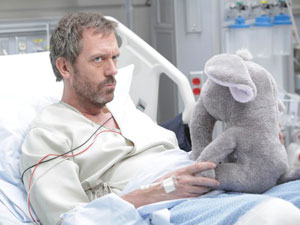 spectator(s)
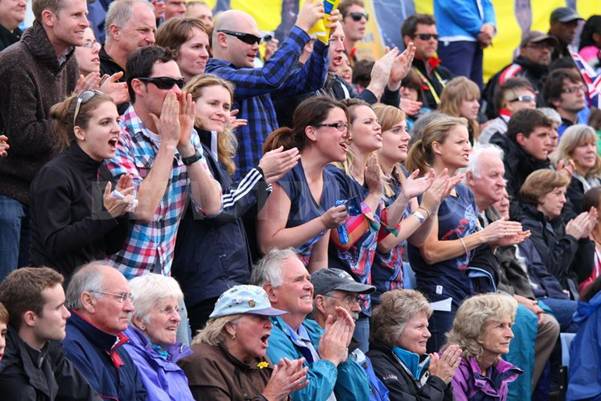 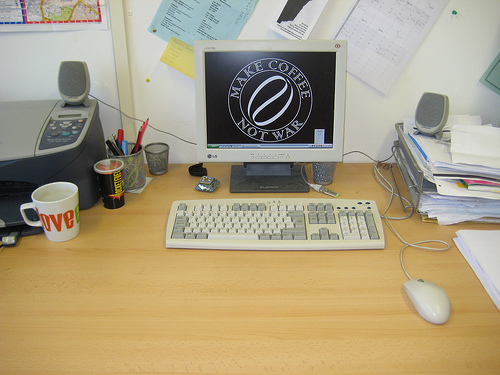 mail
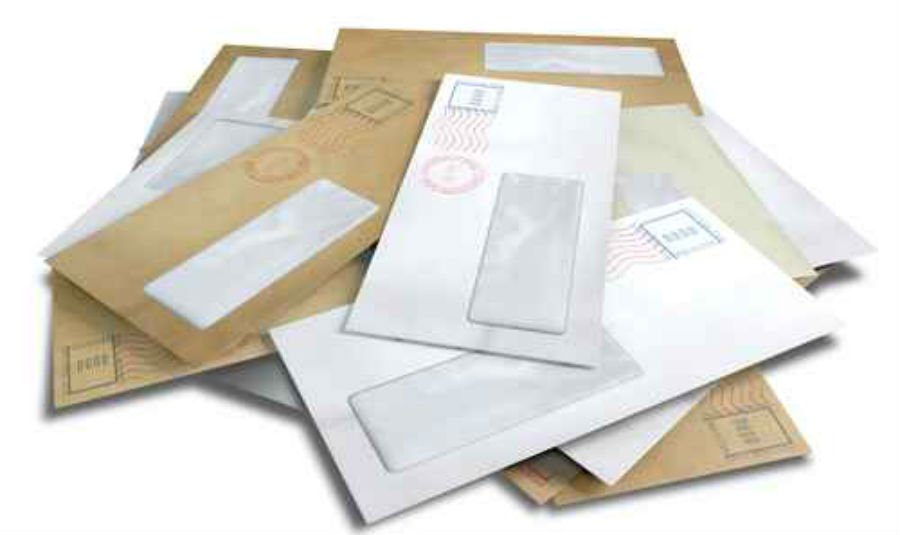 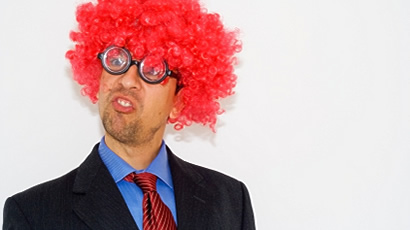 customer
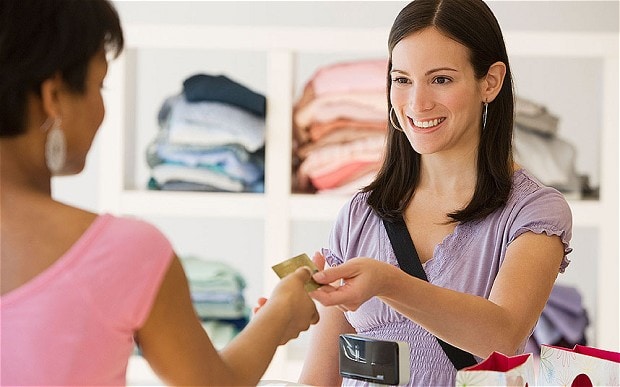 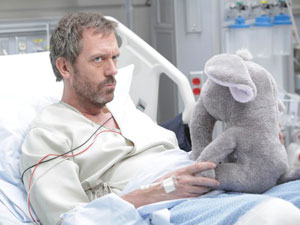 patient
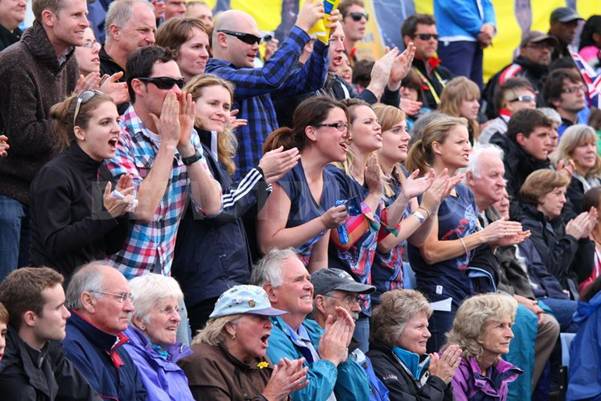 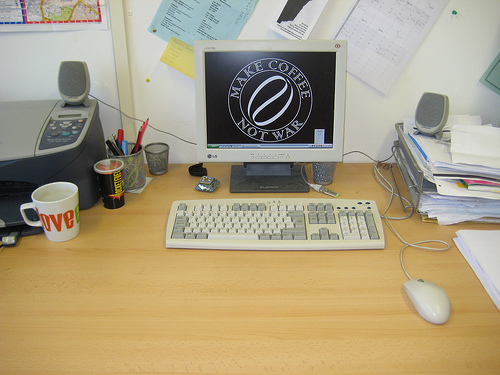 type
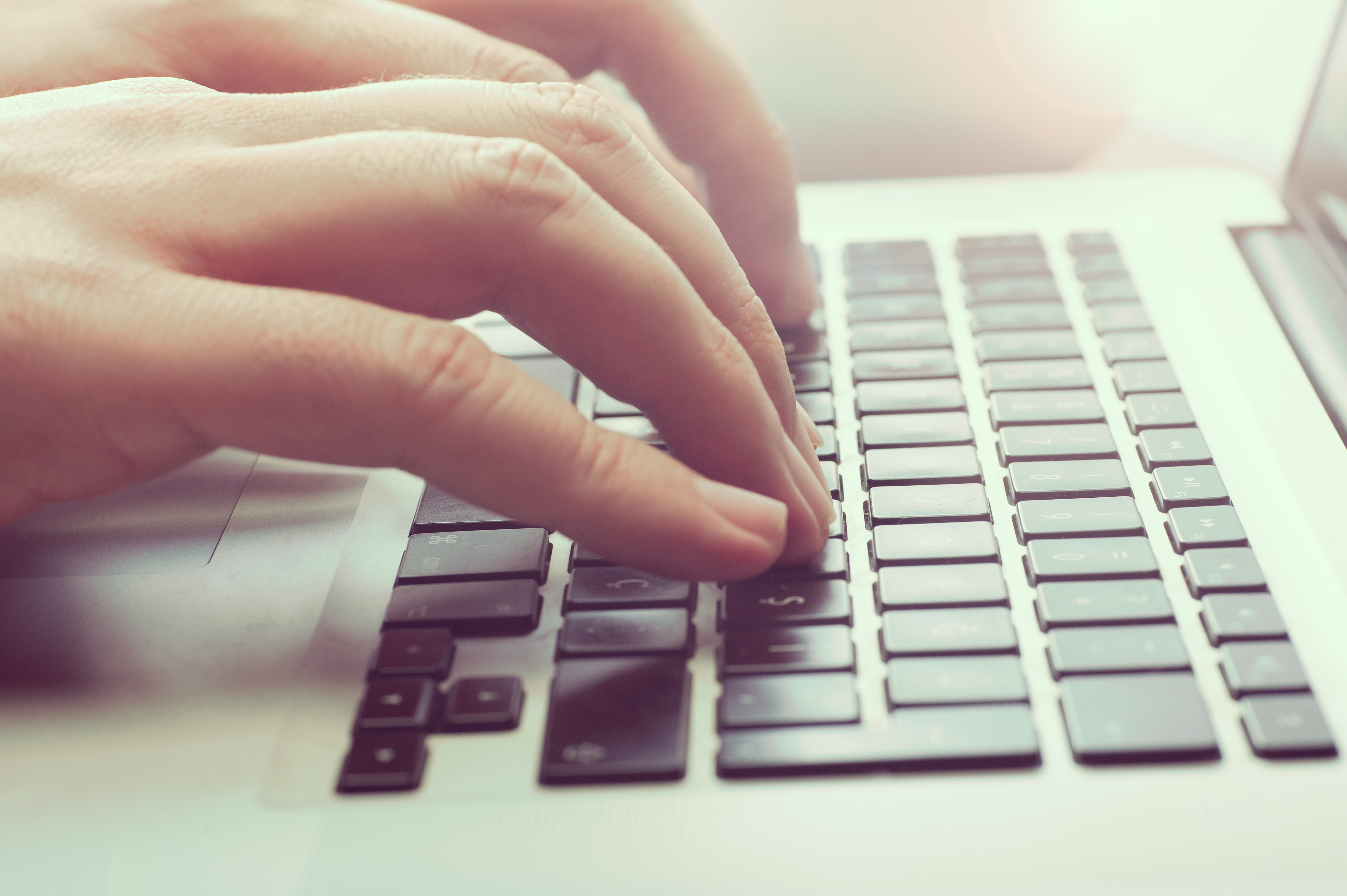 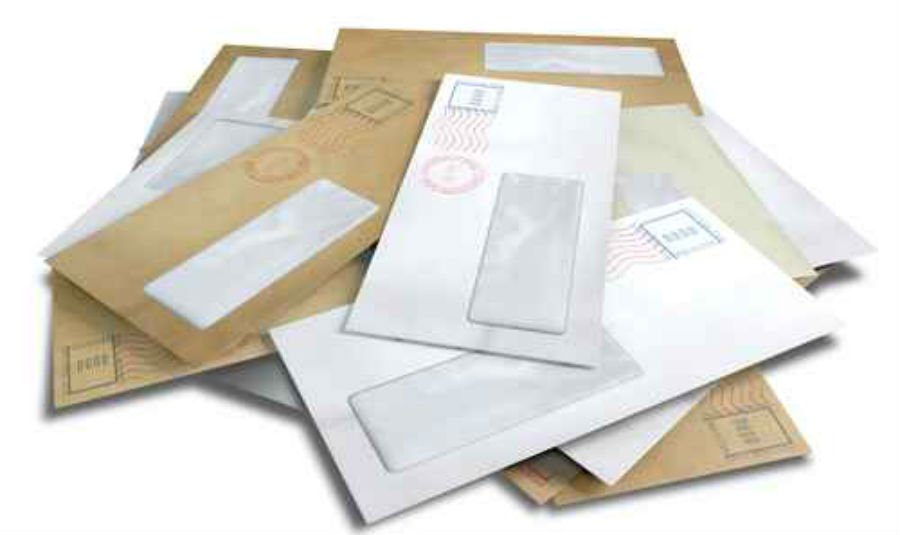 foolish
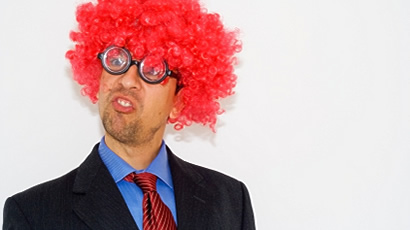 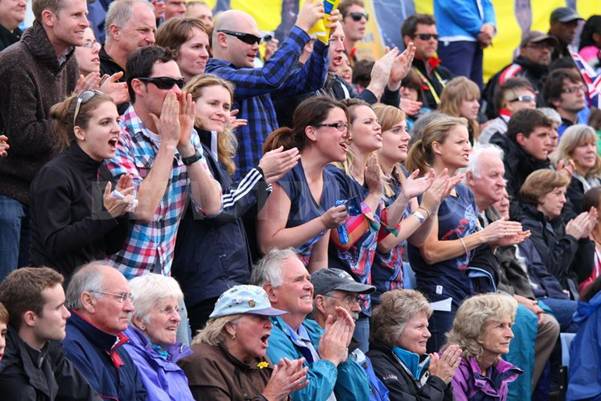 tidy/neat
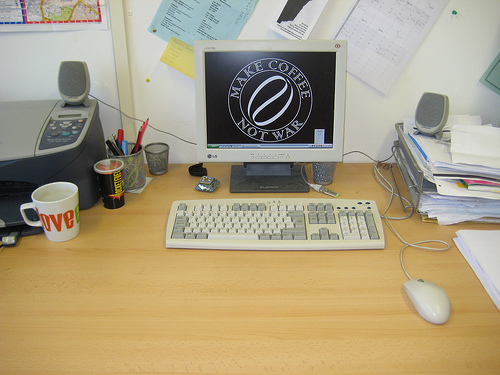 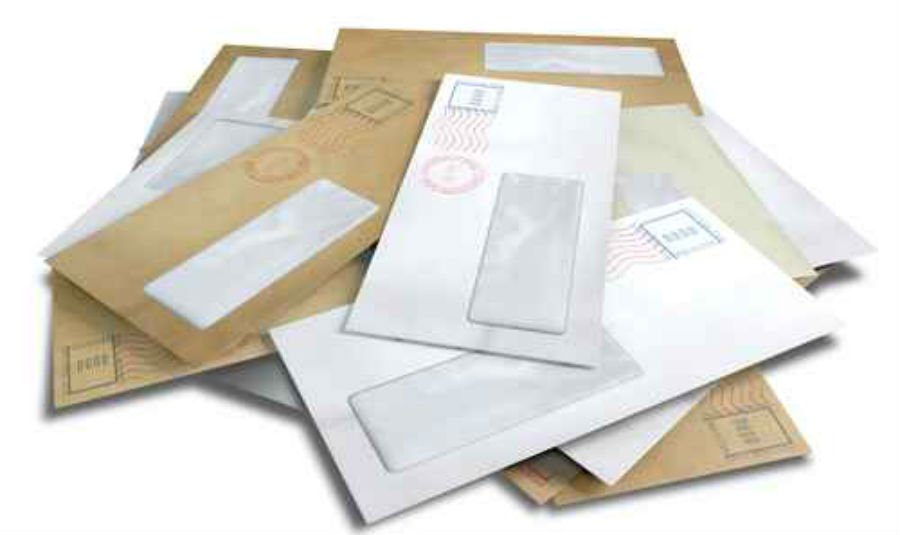 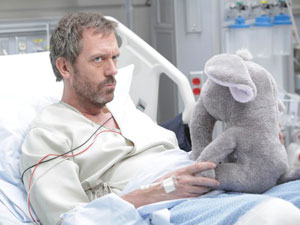 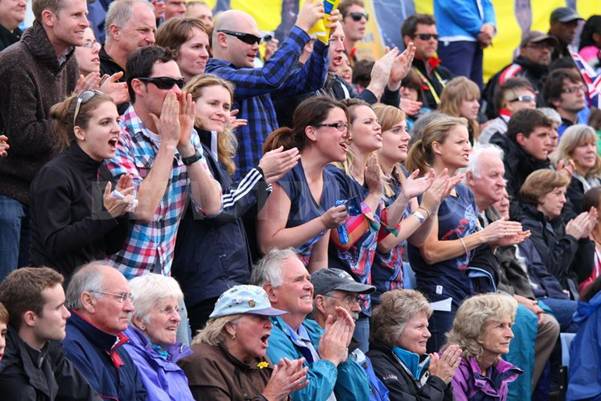 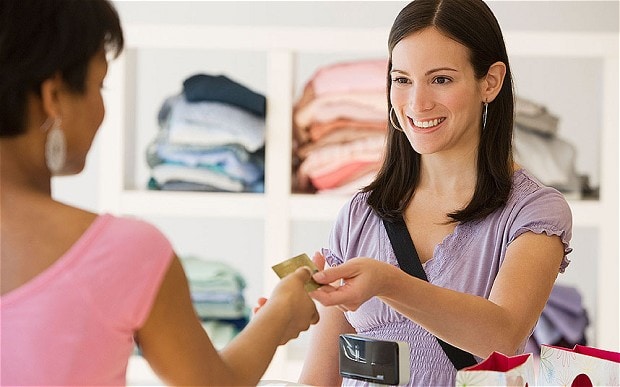 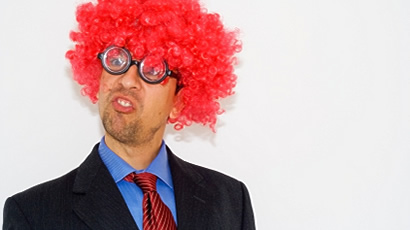 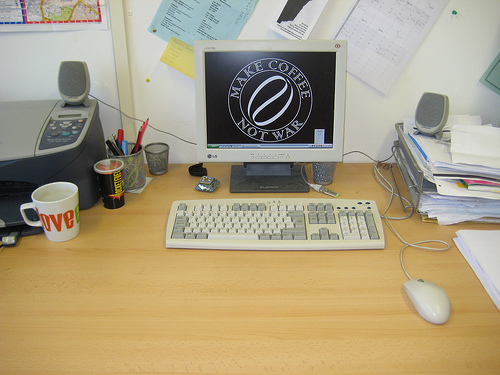 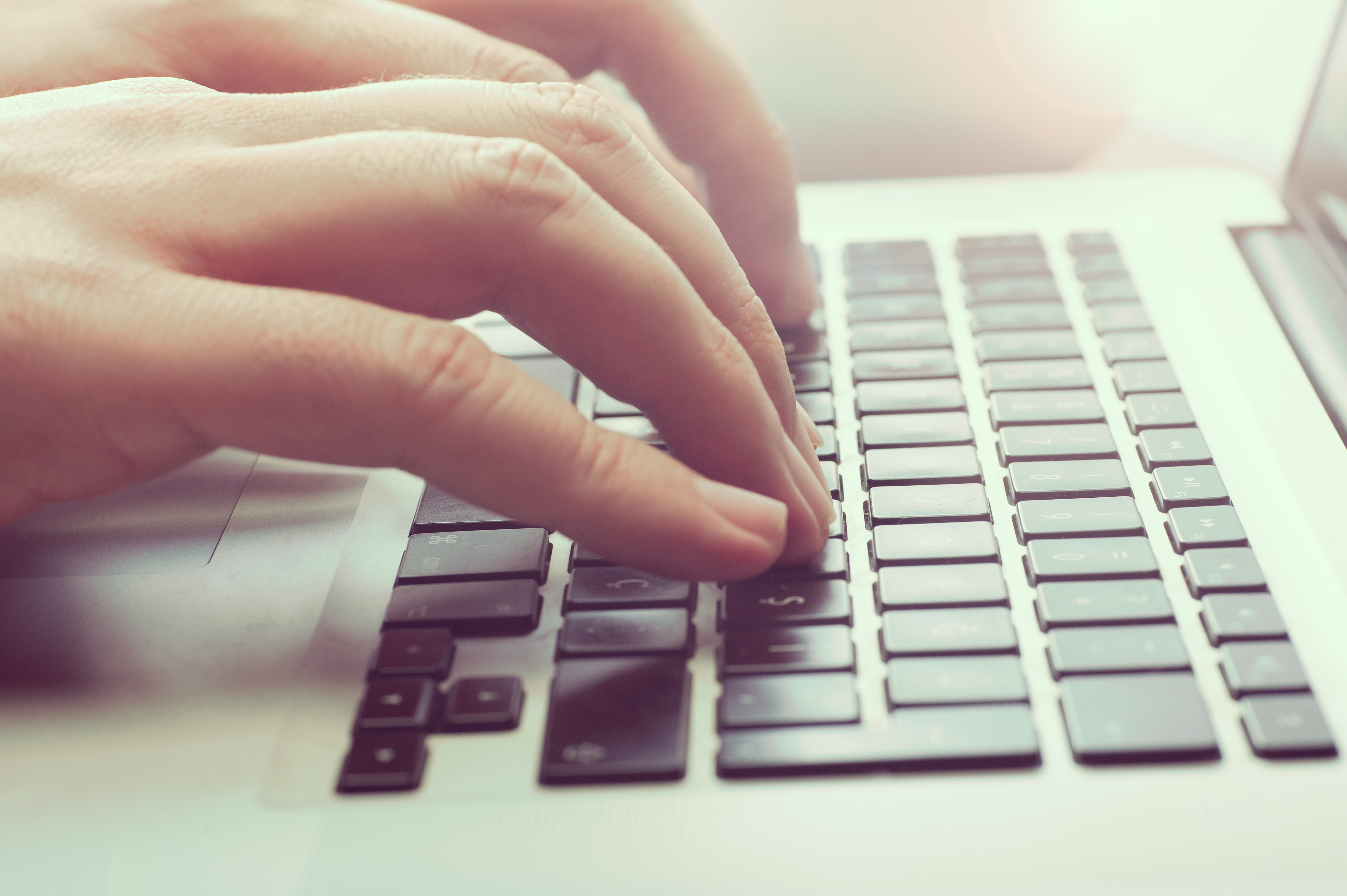 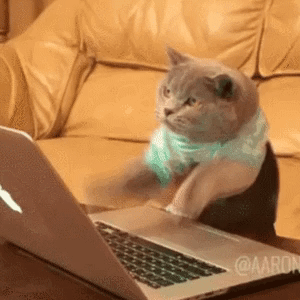